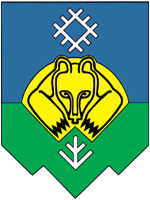 Стратегия 
социально-экономического 
развития МО ГО «Сыктывкар» 
до 2035 года (актуализированная)
Город сегодня
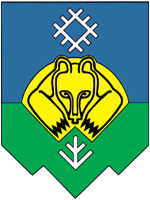 Сыктывкар – центр лесопереработки Республики Коми, СЗФО,
административный, торговый, образовательный, медицинский, 
научный, культурный, спортивный центр Республики Коми.
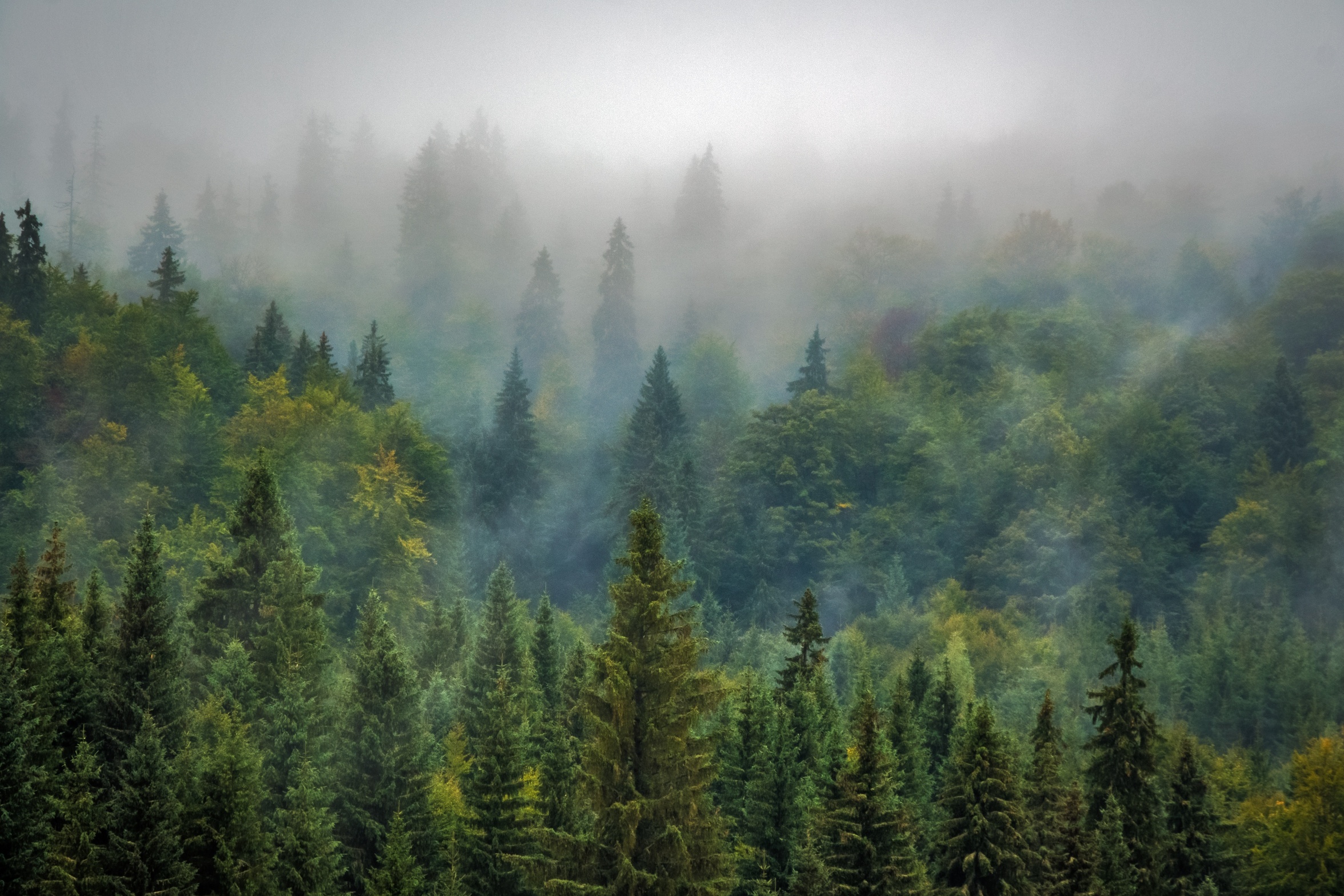 18
млрд.руб. инвестиций
26,44
кв.м. приходится на одного жителя
43,6
тыс.га площадь лесного фонда
673,3
число СМСП, самозанятых на 10 тыс. населения
258,4 тыс.чел. населения
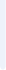 SWOT - анализ
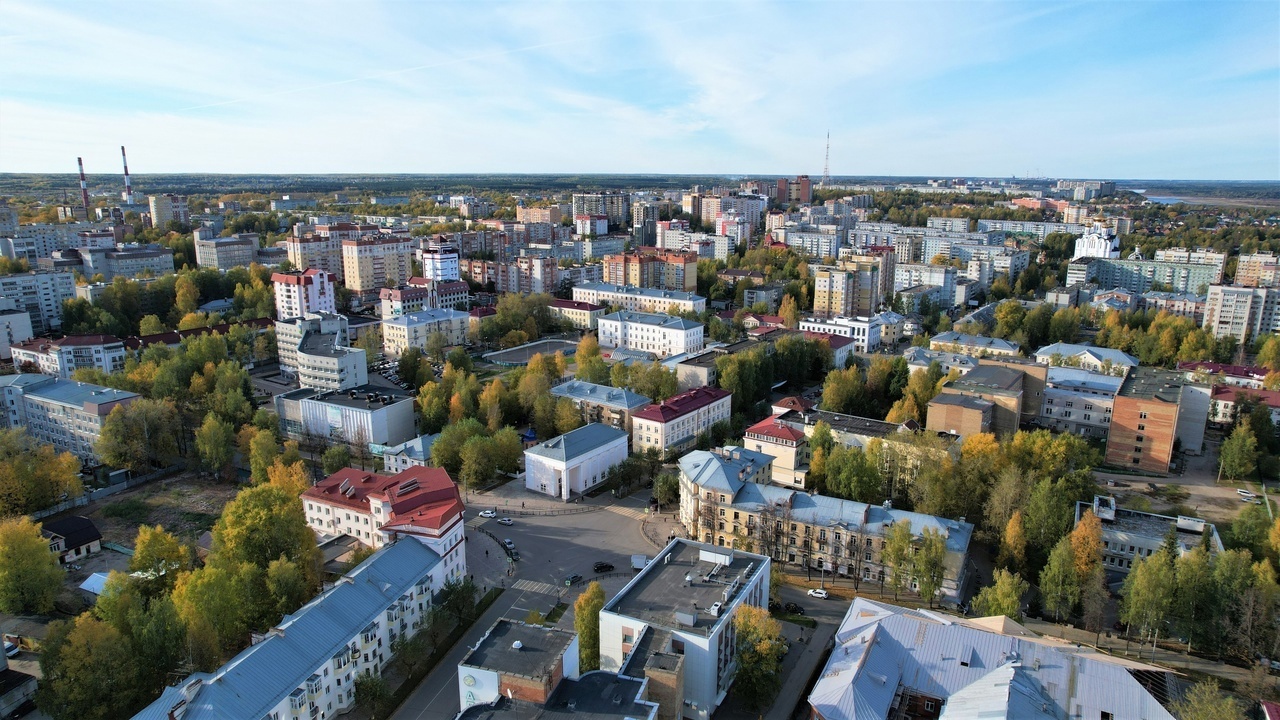 Столица Республики Коми.
Привлекательный для Севера и сельских районов.
Многоотраслевой характер экономики.
Наличие конкурентоспособных предприятий ЛПК.
Преобладание в экономике субъектов МСП. 
Устойчивая бюджетно-финансовая система.
Доступное дошкольное образование.
Наличие научно-образовательного комплекса и промышленных предприятий, имеющих инновационный потенциал. 
Лидер среди городов Республики Коми по доле жителей с высшим образованием.
Место расположения оптовых/складских баз. 
Опыт привлечения иностранных инвестиций.
Опыт взаимодействия структур различного уровня, управления в кризисных условиях и социального партнерства.
Наличие аграрного сектора.
Наличие природных ресурсов.
Бесперебойное функционирование систем жизнеобеспечения.
Наличие функционального зонирования территории. 
Исторический город. 
Опыт проведения мероприятий различного масштаба.
Культурное наследие.
Новые  сильные стороны:
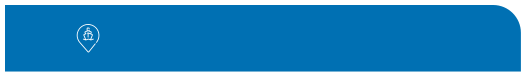 Сильные стороны
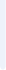 SWOT - анализ
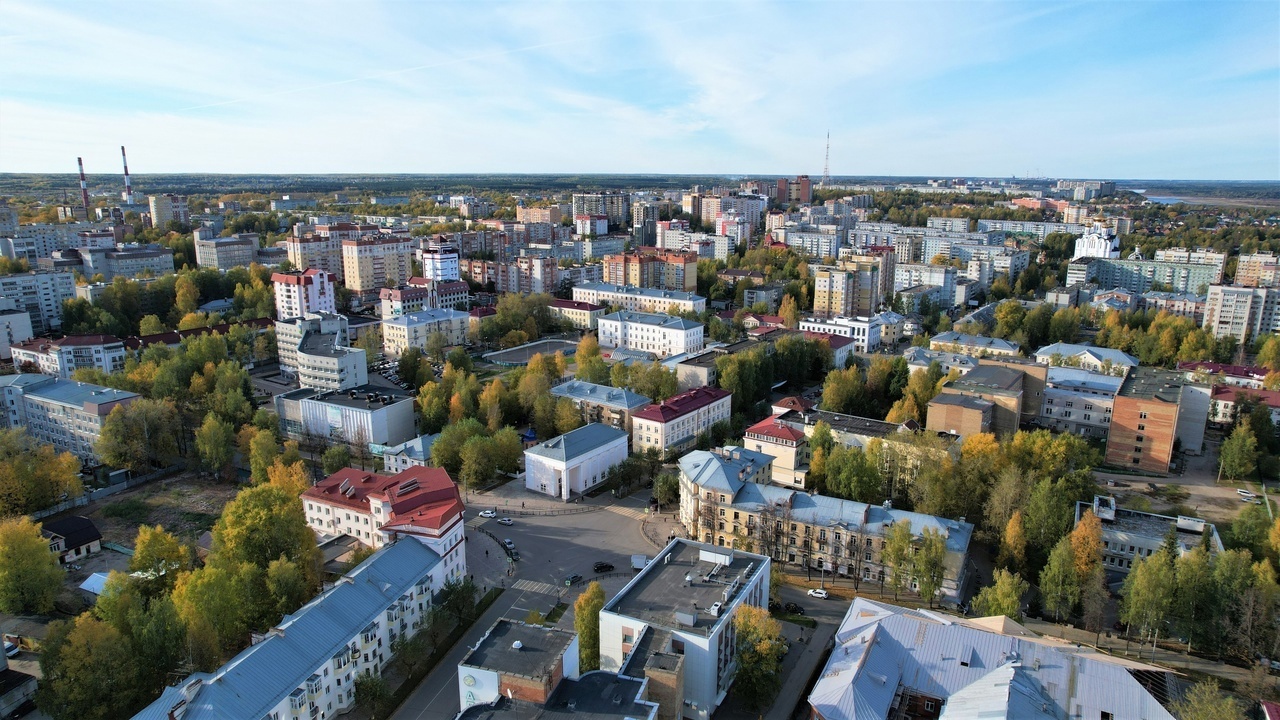 Трудности в конкурентной борьбе за инвестиции и квалифицированные кадры.
Периферийное положение.
Гендерная диспропорция.
Рост заболеваемости населения.
Отток молодёжи и высококвалифицированных работников.
Дополнительные расходы бизнеса на льготы.
Нехватка инвестиций, низкие темпы строительства жилья.
Зависимость предприятий от экономических кризисов.
Неразвиты высокие технологии.
Часть головных офисов предприятий находится за пределами города. 
Изношенная транспортная и инженерно-энергетическая инфраструктуры.
Дотационный бюджет.
Наличие второй смены в школах.
Недооценено историко-культурное наследие. 
Отсутствует система управления транспортом.
Наличие «точечной» застройки.
Нет позиционирования города.
Низкая востребованность научно-инновационного потенциала.
Рост нагрузки на дороги, транспортная логистика.
Отсутствие строительства социального жилья.
Неразвитый уровень туристской инфраструктуры.
Наличие значительного количества отходов предприятий, свалок.
Новые  сильные стороны:
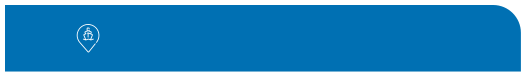 Слабые стороны
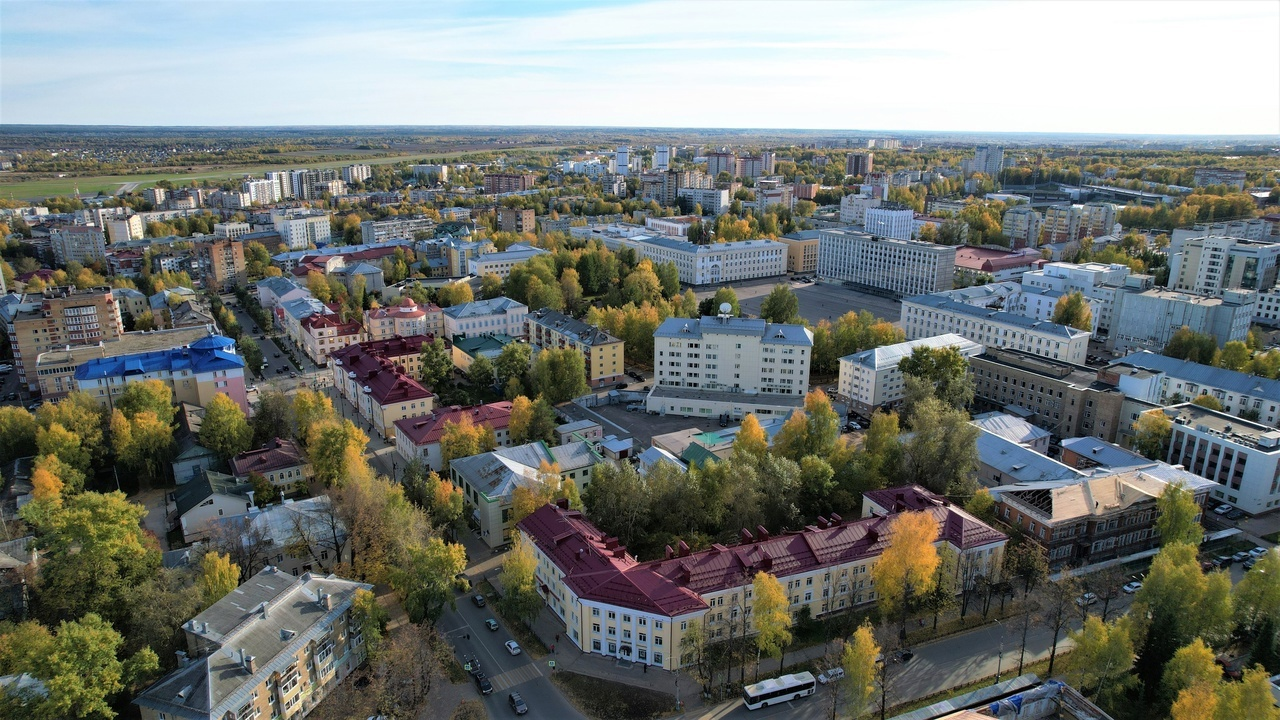 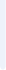 SWOT - анализ
Новые  сильные стороны:
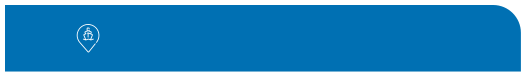 Возможности
Проекты развития Арктики. 
Городская агломерация города и района. 
Территориальная близость субъектов МСП к центрам поддержки. 
Привлечение туристов.
Финансирование проведения мероприятий.
Расселение аварийного жилищного фонда с участием средств Фонда содействия реформированию ЖКХ.
Создание условий для размещения в городе новых высокотехнологичных производств.
Столичный статус.
Усиление позиции города за счет использования научного потенциала. 
Реализация крупнейших инфраструктурных проектов.
Повышение уровня диверсификации экономики.
Наличие вертикально интегрированных компаний, реализующих собственные стратегии развития на территории города.
Комплексное освоение территорий.
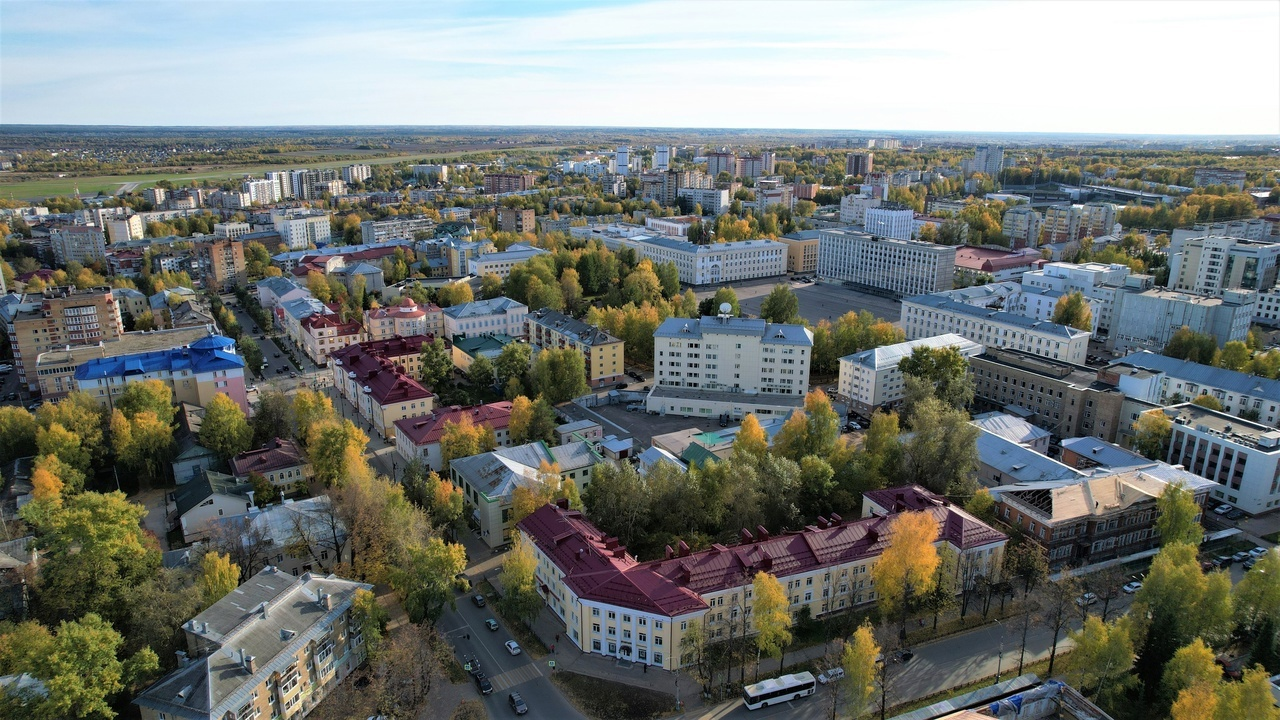 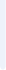 SWOT - анализ
Новые  сильные стороны:
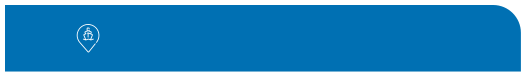 Угрозы
Отсутствие государственной поддержки приведет к сужению возможностей для создания новых высокотехнологичных производств. 
Усиление конкуренции со стороны более крупных городов.
Низкая обеспеченность местной продукцией.
Зависимость от вышестоящих бюджетов.
Вывод прибыли и активов предприятий. 
Нехватка инвестиций и новых технологий для развития экономики.
Отсутствие хорошо оплачиваемых рабочих мест. 
Сильная зависимость предприятий от внешних событий.
Сокращение спроса на продукцию предприятий.
Зависимость от работы градообразующих предприятий.
Высокая занятость в бюджетной сфере.
Риски в сфере занятости населения.
Высокая конкуренция со стороны федеральных сетей.
Санкции.
Необеспеченность инженерной инфраструктурой земельных участков.
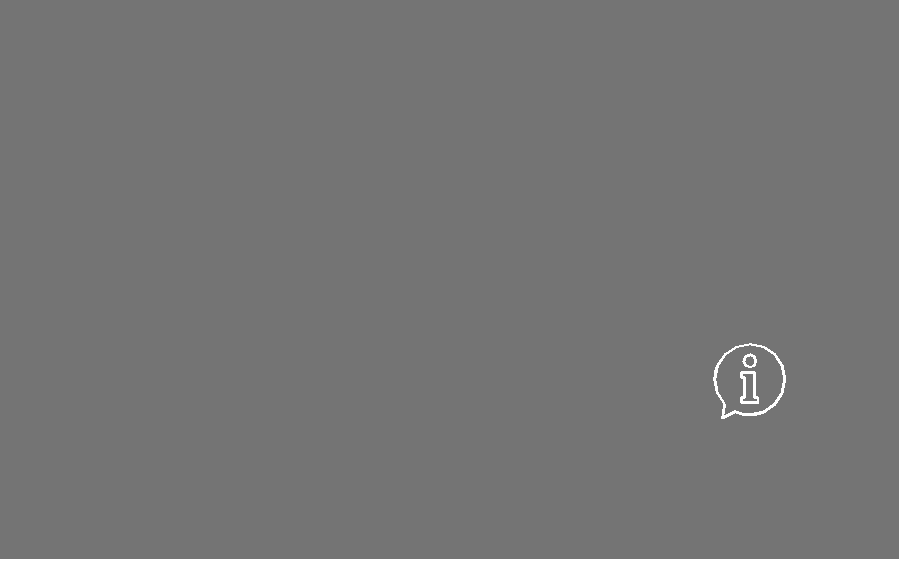 Главная ценность Стратегии
Человек
Главной стратегической целью социально-экономического развития МО ГО «Сыктывкар» является рост качества жизни населения за счет благоустройства города, развития культурного потенциала и сохранения культурного наследия, модернизации социальной сферы, создания элементов конкурентоспособной инновационной экономики, позиционирования города как «Столицы леса».
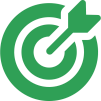 О регионе
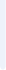 Приоритеты развития
Угрозы
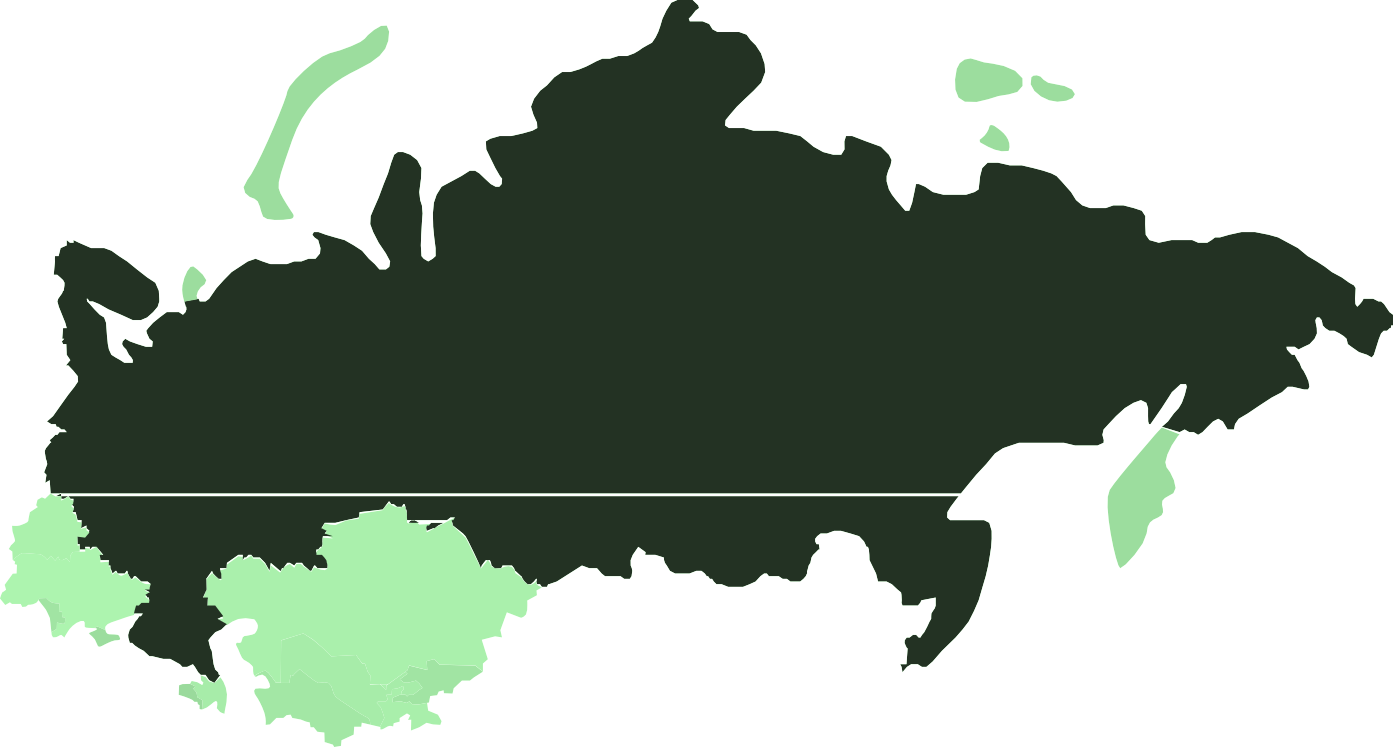 ЧЕЛОВЕЧЕСКИЙ КАПИТАЛ
ЭКОНОМИКА
ПРИОРИТЕТЫ РАЗВИТИЯ
ТЕРРИТОРИЯ ПРОЖИВАНИЯ
УПРАВЛЕНИЕ
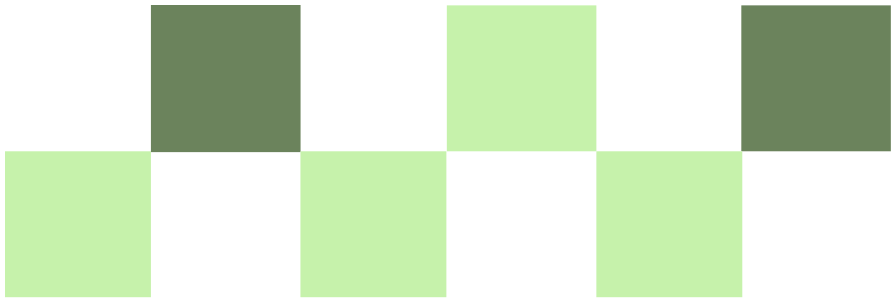 Поддержка отдельных категорий граждан
Сохранение здоровья населения
Поддержка материнства и детства
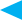 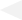 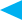 Развитие культурного потенциала
Межнациональные отношения
Доступность образования
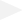 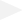 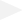 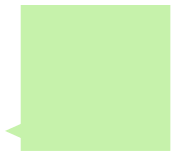 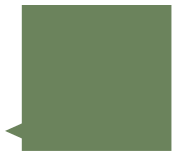 Приоритет 1. Человеческий капитал
Молодежная политика
Здоровый образ жизни
Благоприятный климат для предпринимателей.
Модернизация экономики.
Повышение значимости инноваций.
Развитие торговли.
Поддержка МСП.
Развитие промышленного потенциала.
Баланс на рынке труда.
Приоритет 2. Экономика
О регионе
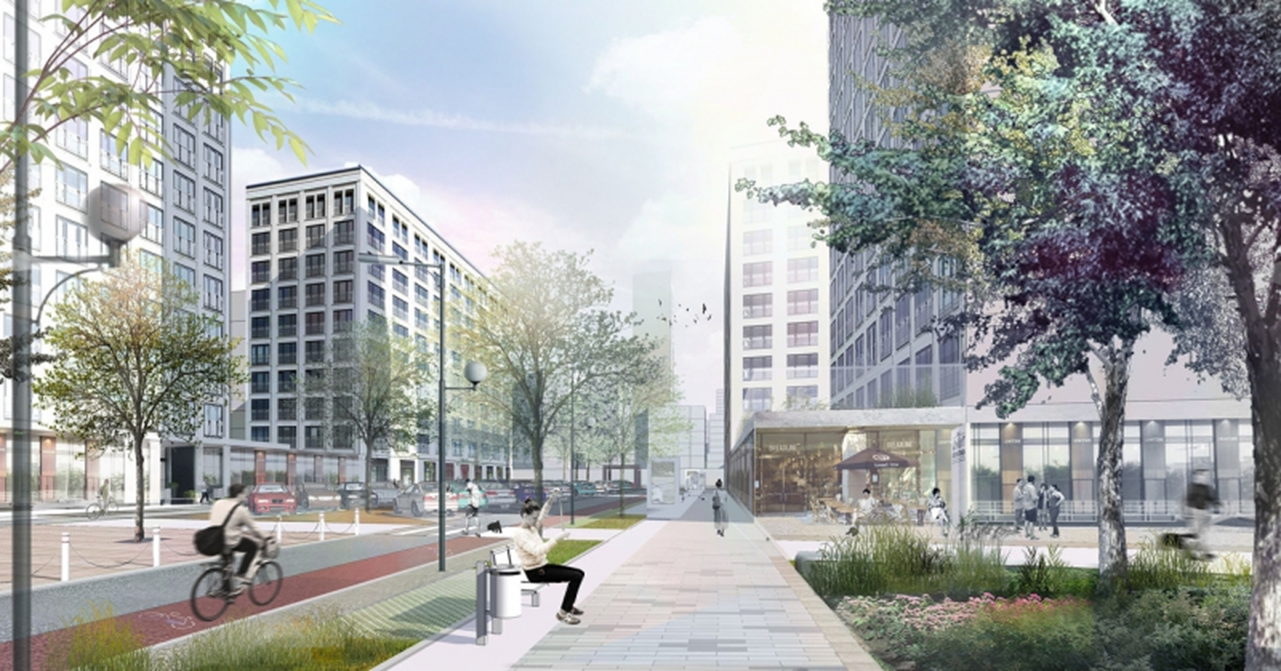 Использование пространственного потенциала. 
Модернизация инфраструктур.
Формирование комфортной городской среды.
Улучшение экологии.
Общественная безопасность.
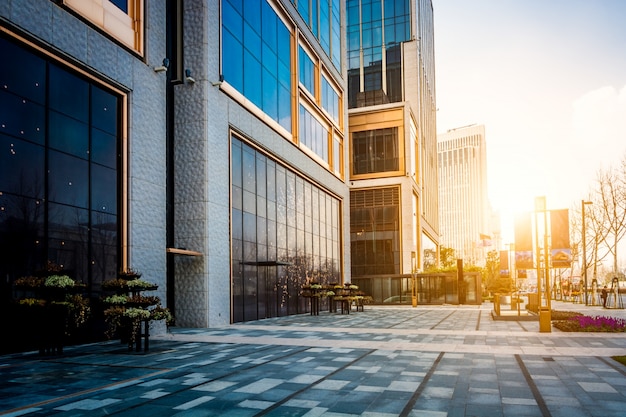 Приоритет 3.
Территория проживания
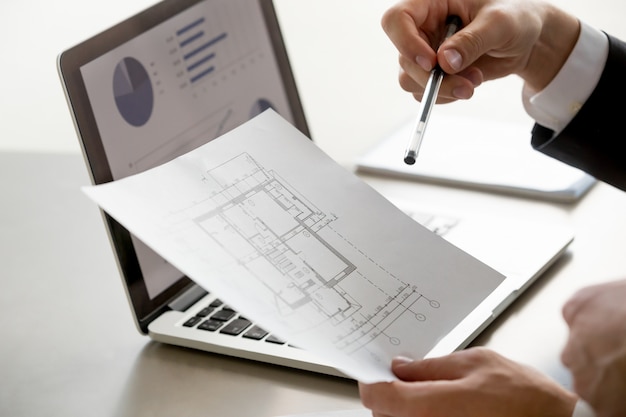 Открытость и прозрачность.
Управление муниципальными финансами.
Управление муниципальными активами.
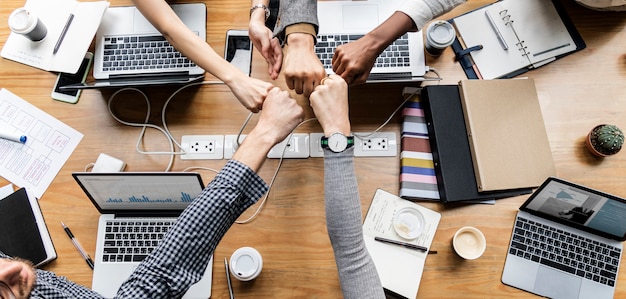 Приоритет 4. Управление
20
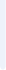 Механизмы реализации Стратегии
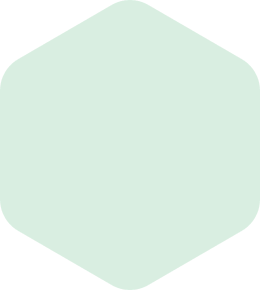 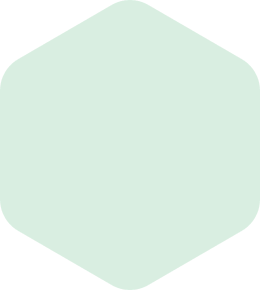 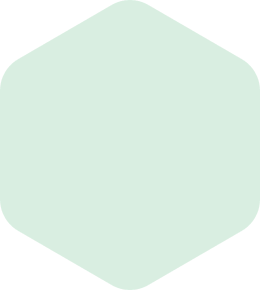 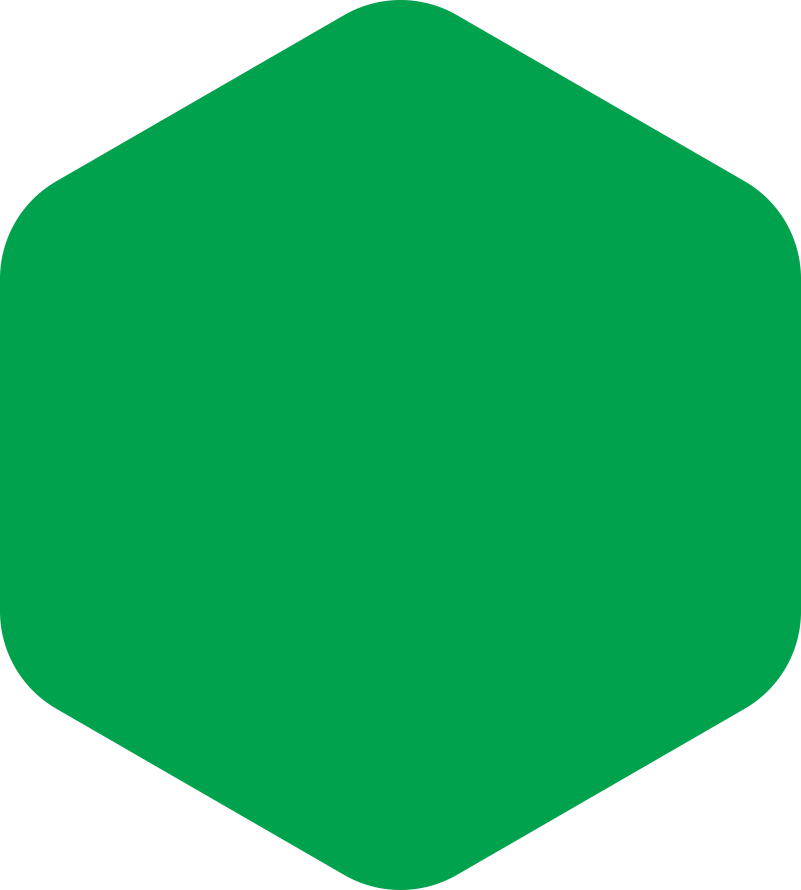 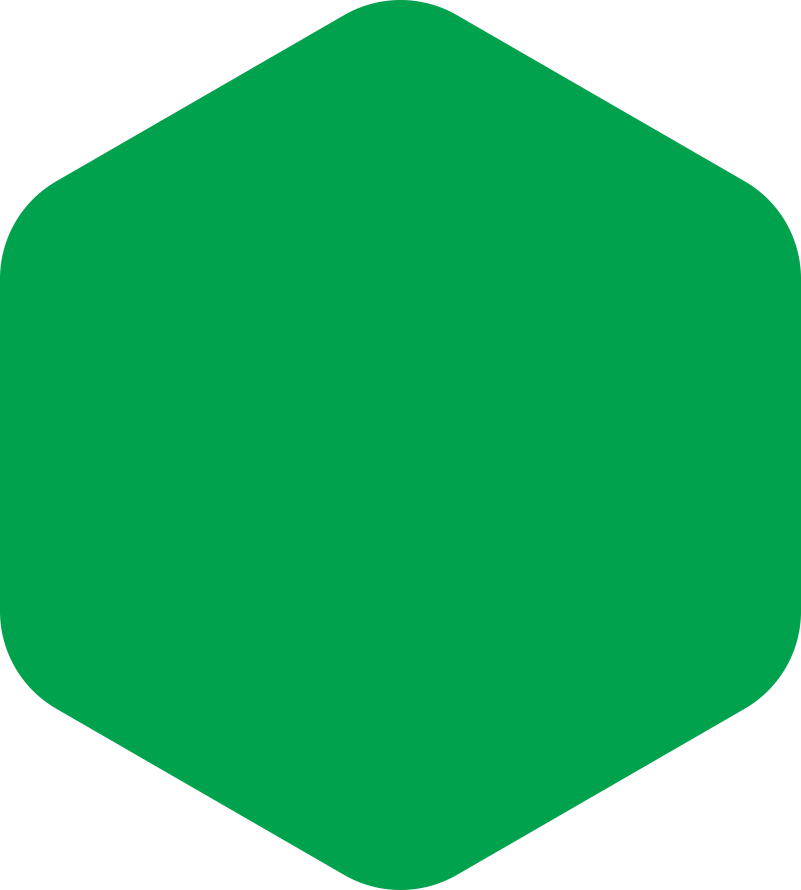 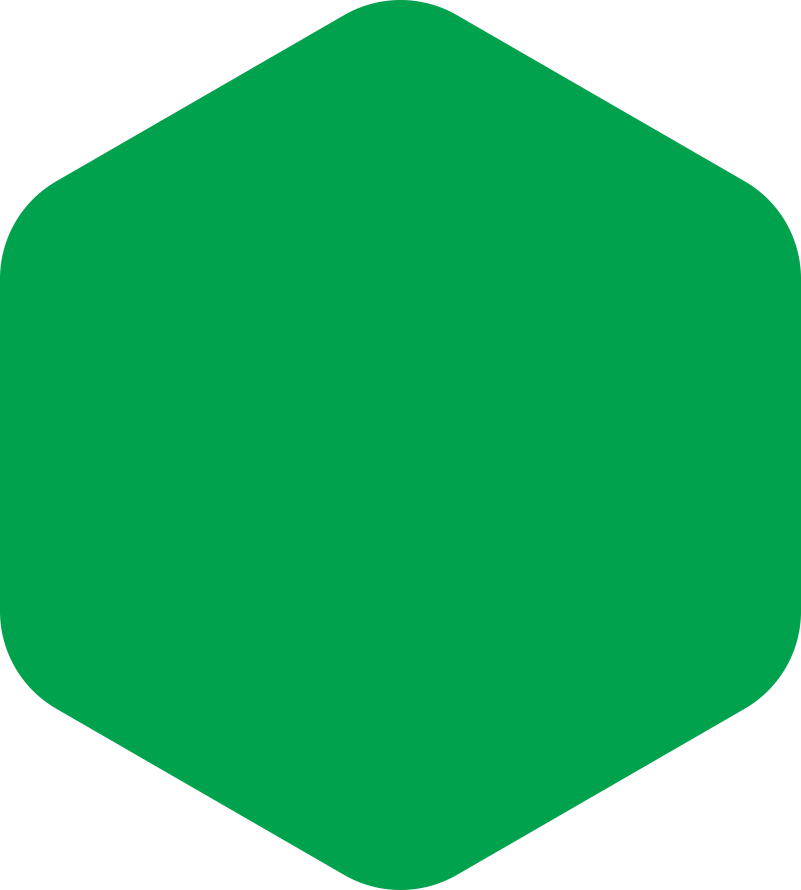 1
3
2
Разработка и реализация муниципальных правовых актов
Разработка и реализация муниципальных программ
Участие в национальных/региональных проектах, государственных программах Республики Коми
8
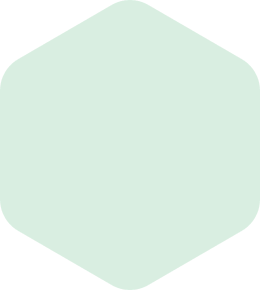 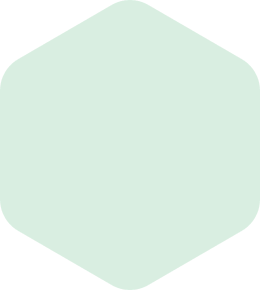 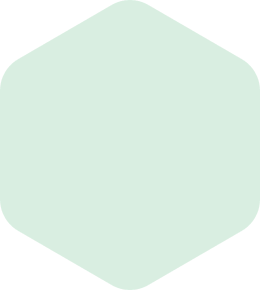 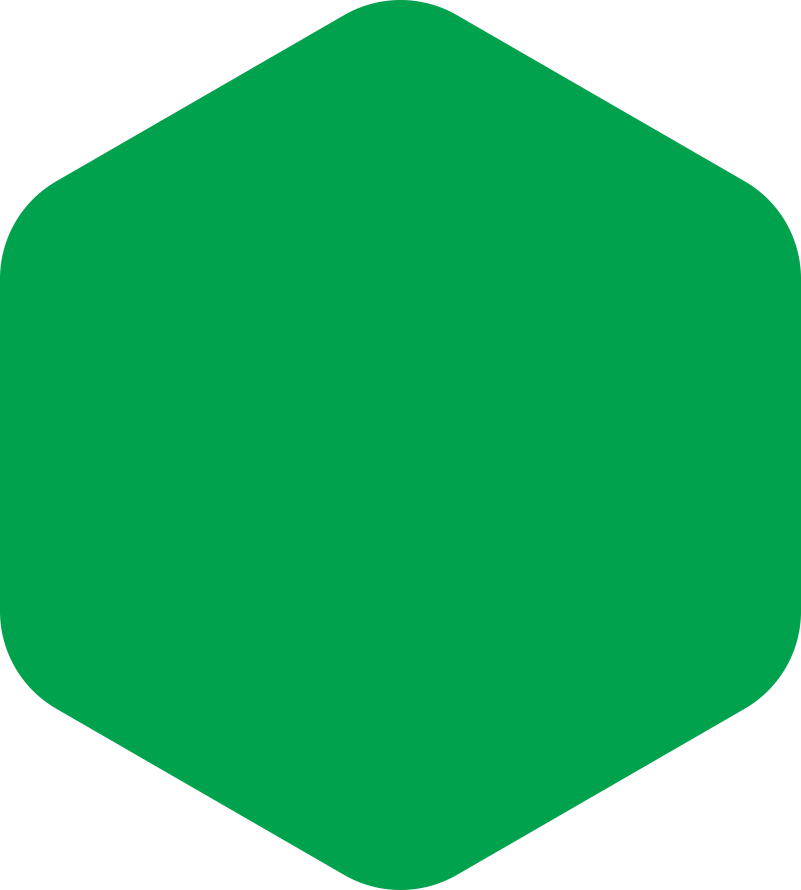 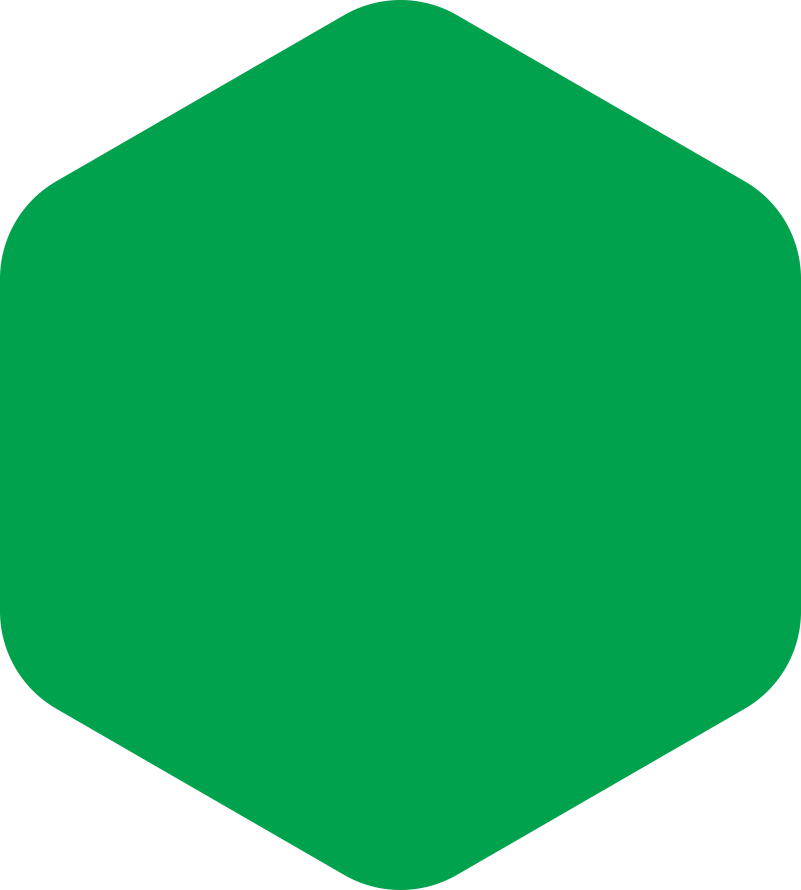 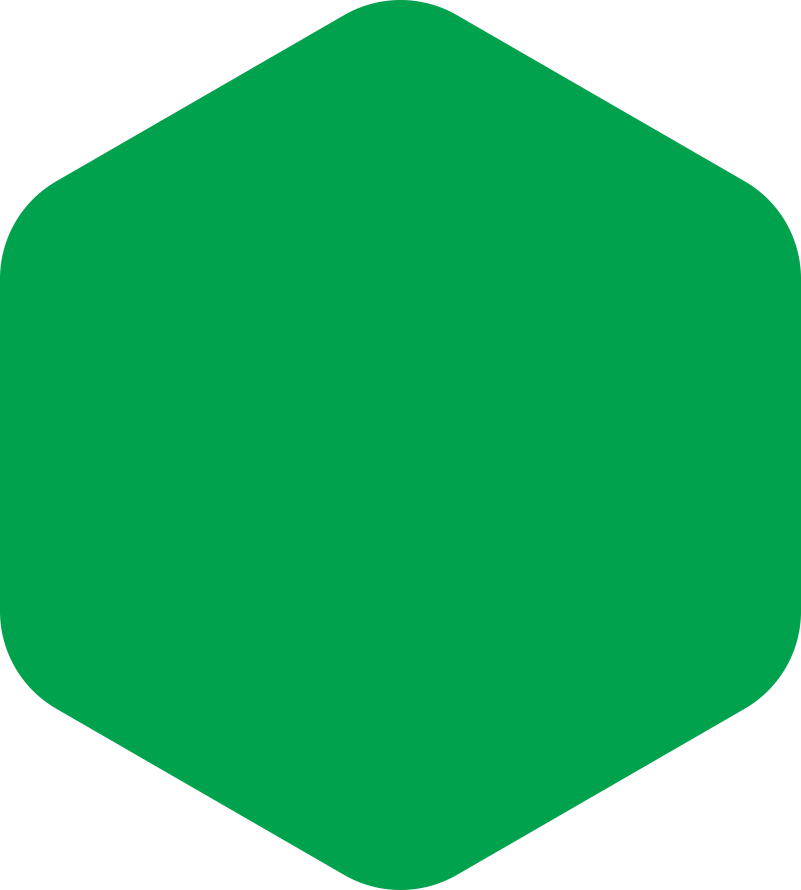 6
4
5
Реализация флагманских проектов
Совершенствование системы муниципального управления
Разработка/актуализация стратегических документов
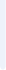 Муниципальные программы
МП «Профилактика правонарушений и обеспечение общественной безопасности»
МП «Поддержка отдельных категорий граждан»
МП «Развитие культуры, физической культуры и спорта»
МП «Содействие развитию экономики»
МП «Градостроительство и землепользование»
МП «Развитие современной городской среды»
МП «Финансы и муниципальный долг»
МП «Безопасность жизнедеятельности населения»
МП «Жилищный фонд»
МП «Открытый муниципалитет»
МП «Городское хозяйство»
МП «Развитие социальной сферы»
МП «Развитие образования»
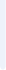 Национальные проекты
В соответствии с Указом Президента Российской Федерации от 07.05.2018 № 204 «О национальных целях и стратегических задачах развития Российской Федерации на период до 2024 года» (далее — Указ № 204) Правительству Российской Федерации необходимо обеспечить достижение 9 национальных целей развития Российской Федерации на период до 2024 года.
По каждому из 12 приоритетных направлений социально-экономического развития страны разработаны и утверждены национальные проекты. В Указе № 204 обозначены конкретные цели, показатели и задачи, необходимые для их выполнения.
Администрация МО ГО «Сыктывкар» принимает участие в реализации 6 национальных проектов:
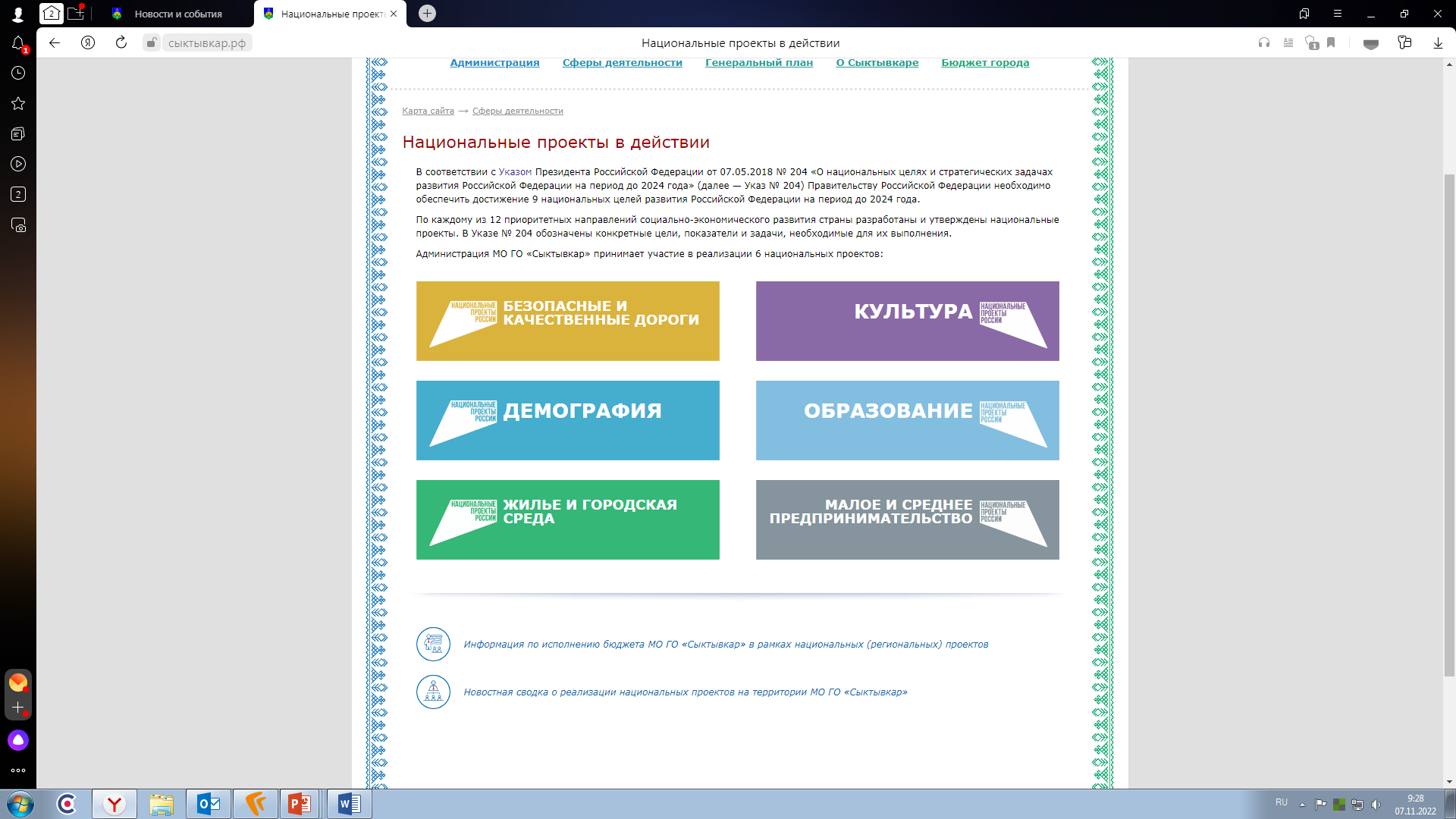 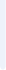 Флагманские проекты
Город в 2035 г.
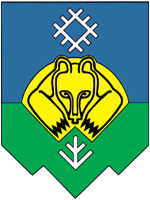 Современная региональная столица, мировой центр компетенций в деревянном многоквартирном домостроении 
и глубокой переработке леса.
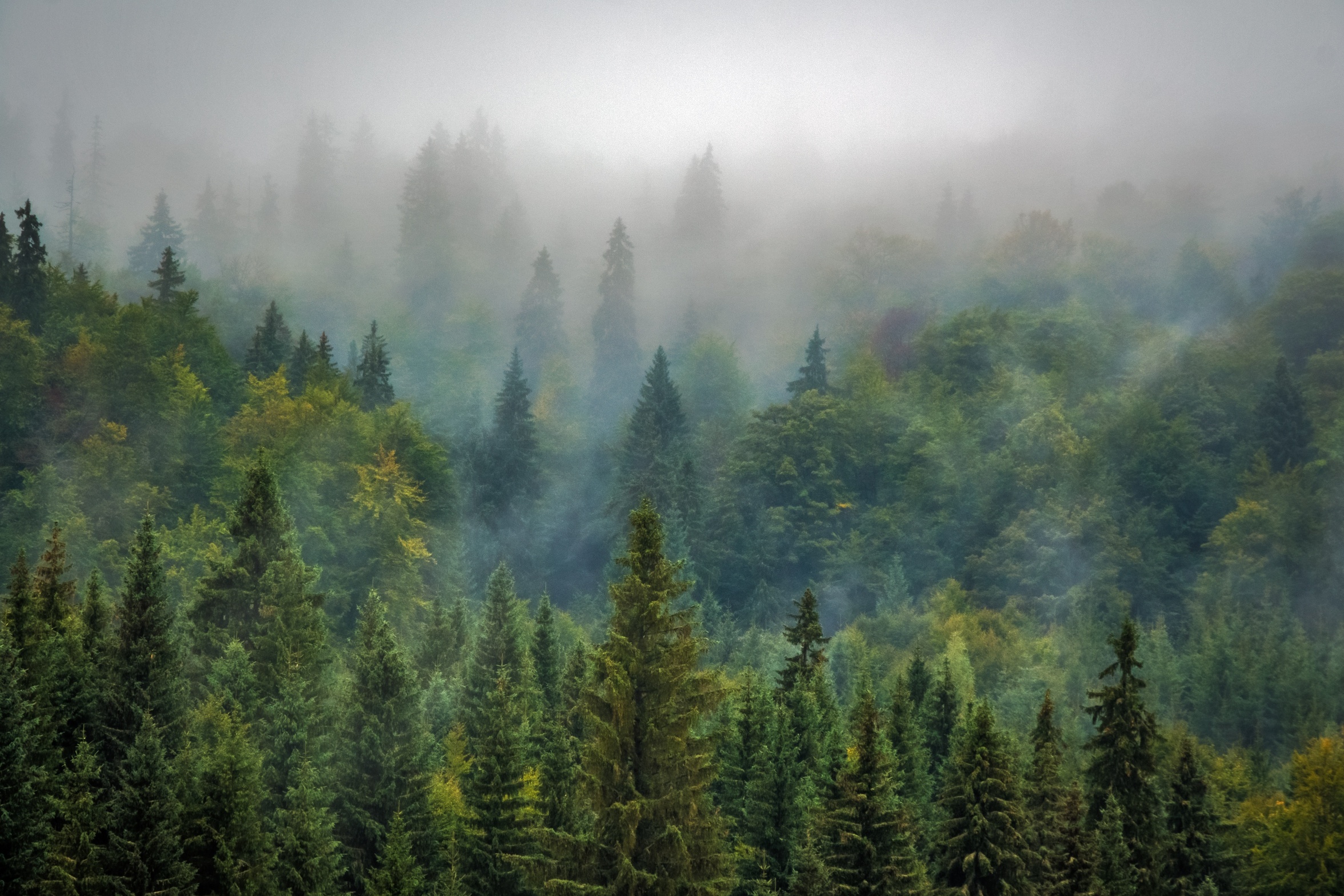 97 708 среднемесячная зарплата работников
30
млрд.руб. инвестиций
943,8
число СМСП, самозанятых на 10 тыс. населения
28,61
кв.м. приходится на одного жителя
264,2 тыс.чел. населения